Prof. Dr. med. E.W. Fritsch

Klinik für Orthopädie und orthopädische Chirurgie
Direktor: Prof. Dr. med. S. Landgraeber
Der „Dokumentationsfehler“Haftungsfalle oder stumpfes SchwertDokumentation aus Sicht eines Sachverständigen
34. Kölner Symposium Arbeitsgemeinschaft Rechtsanwälte im Medizinrecht e.V. 25.11.2023
Ärzte dokumentieren pro Tag durchschnittlich 4 Stunden beziehungsweise 44 % ihrer
Arbeitszeit. Der zeitliche Dokumentationsaufwand über alle Befragten hinweg ist in Chirurgie
und Innerer Medizin am höchsten.
Ärzte und Pflegedienst unterschätzen den täglichen Dokumentationsaufwand: Die
befragten Ärzte schätzten, dass sie 35 % eines Arbeitstages mit Dokumentieren verbringen,
während es tatsächlich 44 % sind. In der Pflege sind es geschätzte 30 % im Vergleich zu 36
% tatsächlichem Aufwand.
Trend steigend: Mehr als 90 % aller Befragten finden, dass Detailgrad und Volumen der zu
dokumentierenden Abläufe in den letzten 10 Jahren zugenommen haben.
Die Dokumentationskosten belaufen sich auf circa 21 % des gesamten
Personalaufwands für Ärzte und Pfleger. Die HIMSS Studie fand heraus, dass es
durchschnittlich 65.550 Euro im Jahr kostet, wenn ein Chefarzt dokumentiert.
HIMSS-Studie Auf den Spuren der Zeitdiebe im Krankenhaus | V3 Web, 19.3.2015
34. Kölner Symposium Arbeitsgemeinschaft Rechtsanwälte im Medizinrecht e.V., 25.11.2023
Die aufwendigsten Dokumentationsprozesse sind Aufnahme- und Entlassungsbericht,
Auf die durchschnittlich 43 Minuten beziehungsweise 44 Minuten am Tag entfallen.
Fast die Hälfte des ärztlichen Dienstes dokumentiert computergestützt, im Pflegedienst sind
es 52 %. Insbesondere Chefärzte nutzen das digitale Diktat.
In allen Fachrichtungen, mit Ausnahme der Anästhesie-und Intensivmedizin, dominiert die
computergestützte Dokumentation. In der Urologie und HNO ist sie am meisten verbreitet.
Ein Viertel aller befragten Ärzte gab an, Mehrarbeit aufgrund fehlender Informationen zu
haben.
Mehrheitlich schätzen die Befragten digitale Dokumentation, besonders Verfügbarkeit und
Übersichtlichkeit der Daten, Zeitersparnis und abteilungsübergreifende Koordination.
Als Probleme im Umgang mit digitaler Dokumentation wurden erhöhter Zeitaufwand,
Mehrfachdokumentation und EDV bedingte Schwierigkeiten identifiziert.
36 % der befragen Ärzten setzt insbesondere die Arbeitsbelastung sowie die
Dokumentationslast (27 %) zu. Dies beeinträchtigt die Zufriedenheit mit ihrem Beruf.
HIMSS-Studie Auf den Spuren der Zeitdiebe im Krankenhaus | V3 Web, 19.3.2015
34. Kölner Symposium Arbeitsgemeinschaft Rechtsanwälte im Medizinrecht e.V., 25.11.2023
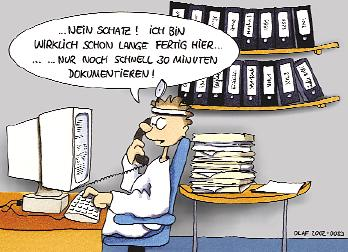 34. Kölner Symposium Arbeitsgemeinschaft Rechtsanwälte im Medizinrecht e.V., 25.11.2023
Was und warum wird dokumentiert


Allgemein
Die medizinische Dokumentation im Krankenhaus umfasst alle patientenbezogenen Daten. 
Diese sensiblen Daten müssen zur richtigen Zeit am richtigen Ort den berechtigten Personen zur
Verfügung stehen, um eine adäquate Patientenversorgung zu gewährleisten. 
Durch die steigenden gesetzlichen Anforderungen an Qualitätssicherungsmaßnahmen hat die
klinische Dokumentation einen deutlich höheren Stellenwert im Gesundheitswesen als je zuvor. 
Darüber hinaus bildet sie die Grundlage für die Abrechnung stationärer und ambulanter Fälle




DVMD
Fachverband für Dokumentation und Informationsmanagement in der Medizin e.V.
34. Kölner Symposium Arbeitsgemeinschaft Rechtsanwälte im Medizinrecht e.V., 25.11.2023
Was und warum wird dokumentiert


Allgemein

………. um eine adäquate Patientenversorgung zu gewährleisten. 

……….Haftpflichtfall



.
34. Kölner Symposium Arbeitsgemeinschaft Rechtsanwälte im Medizinrecht e.V., 25.11.2023
Haftpflichtfälle an der Klinik für Orthopädie und orthopädische Chirurgie Homburg
   3000 Operationen pro Jahr
30000 ambulante Patienten pro Jahr

HAFTPLICHTFÄLLE
2018: 2
2019: 2
2020: 1
2021: 2
2022: 1
2023: 2
„verlorene Fälle“ : 0


.
34. Kölner Symposium Arbeitsgemeinschaft Rechtsanwälte im Medizinrecht e.V., 25.11.2023
Haftpflichtfälle an der Klinik für Orthopädie und orthopädische Chirurgie Homburg

  ein Oberarzt ist für alle Haftpflichtfälle zuständig

 derjenige der die meisten Gutachten im ärztlichen
     Haftpflichtbereich pro Jahr erstattet

Input aus 100 Gutachten /Jahr auf
 Facharztstandard konformes medizinische Vorgehen
 Art und Umfang der DOKUMENTATION


.
34. Kölner Symposium Arbeitsgemeinschaft Rechtsanwälte im Medizinrecht e.V., 25.11.2023
Inhalt und Umfang der Dokumentationspflicht

      Die zunehmende Bedeutung der Dokumentation der Patientenbehandlung, die den medizinischen und rechtlichen Erfordernissen entspricht, geht aus der Rechtsprechung hervor und wird auch im „Patientenrechtegesetz“ (§§ 630a ff. BGB) besonders hervorgehoben und in § 630f BGB kodifiziert. Die Dokumentationspflicht stellt eine Nebenpflicht des Behandlungsvertrags dar und gilt sowohl im Krankenhaus als auch in der Praxis. Der Behandelnde ist verpflichtet, in unmittelbarem zeitlichem Zusammenhang mit der Behandlung eine Patientenakte in Papierform oder elektronisch zu führen. Hauptziel des Inhalts und Umfangs der Dokumentationspflicht ist es nicht, auf diesem Wege Beweise für einen eventuellen, späteren Arzthaftungsprozess zu sichern. Dokumentationspflichtig für die ärztliche Diagnose und Therapie sind nur wesentliche medizinische Fakten, die von einem Arzt hinreichend klar nachvollzogen werden können, denn die ärztliche Dokumentation dient vor allem therapeutischen Belangen (BGH 1989).

Springer Medizin; e. Medpedia: Medizinische und rechtliche Aspekte der Dokumentation in Klinik und Praxis
34. Kölner Symposium Arbeitsgemeinschaft Rechtsanwälte im Medizinrecht e.V., 25.11.2023
Inhalt und Umfang der Dokumentationspflicht
    „Zu dokumentieren ist somit alles, aber auch nur dasjenige, was für das Behandlungsgeschehen wichtig ist“ (Wenzel et al. 2013).





Springer Medizin; e. Medpedia: Medizinische und 
rechtliche Aspekte der Dokumentation in 
Klinik und Praxis
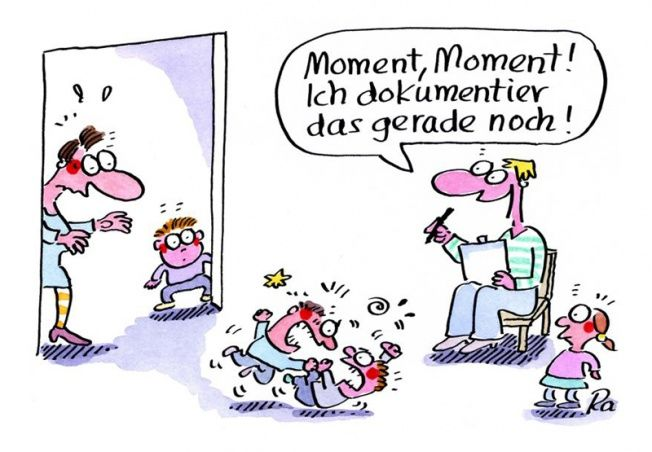 34. Kölner Symposium Arbeitsgemeinschaft Rechtsanwälte im Medizinrecht e.V., 25.11.2023
Inhalt und Umfang der Dokumentationspflicht:

Dokumentiert werden müssen laut Gesetz alle Informationen und Behandlungsergebnisse, die aus
fachlicher Sicht für die aktuelle und zukünftige Behandlung des Patienten wichtig sind. 
Dazu zählen unter anderem die folgenden Punkte:
Anamnese
Diagnosen
Untersuchungen und Untersuchungsergebnisse
Laborergebnisse
Befunde
Therapien, verordnete Medikamente, Eingriffe und deren Wirkungen
unerwartete Zwischenfälle während einer Behandlung
Aufklärungen und Einwilligungen
Arztbriefe von vor- und mitbehandelnden Medizinern

Wann ein Behandlungsinhalt als wesentlich gilt und der Dokumentationspflicht unterliegt, hängt vom jeweiligen Einzelfall ab und ist unter medizinischen Gesichtspunkten zu beurteilen.
Für die Nachprüfbarkeit der Angaben sind auch die Personalien des Patienten, das Datum der Behandlung sowie Behandlungsbeginn und -ende zu notieren.
34. Kölner Symposium Arbeitsgemeinschaft Rechtsanwälte im Medizinrecht e.V., 25.11.2023
Inhalt und Umfang der Dokumentationspflicht

§ 630h Abs. 3 BGB:
     Hat der Behandelnde eine medizinisch gebotene wesentliche Maßnahme und ihr Ergebnis entgegen § 630f Abs. 1 oder Abs. 2 nicht in der Patientenakte aufgezeichnet oder hat er die Patientenakte entgegen § 630f Abs. 3 nicht aufbewahrt, wird vermutet, dass er diese Maßnahme nicht getroffen hat (Kammergericht Berlin 2013; Laufs und Uhlenbruck 2019; Martis und Winkhart-Martis 2014; Wienke und Janke 2007).
    
Springer Medizin; e. Medpedia: Medizinische und rechtliche Aspekte der Dokumentation in Klinik und Praxis




Springer Medizin; e. Medpedia: Medizinische und rechtliche Aspekte der Dokumentation in Klinik und Praxis
34. Kölner Symposium Arbeitsgemeinschaft Rechtsanwälte im Medizinrecht e.V., 25.11.2023
Dokumentation bei Eingriffen (Operationsbericht)

     Der Operationsbericht soll dem Sachkundigen ermöglichen, die medizinisch wesentlichen Schritte und Fakten eines Eingriffs nachzuvollziehen.
     Dabei besteht nicht die Verpflichtung, detailgetreu jeden einzelnen Schritt des Eingriffs zu beschreiben, wie z. B. einen standardisierten und regelhaften Zugang zum Operationsgebiet. Nicht erforderlich ist die Wiedergabe/Dokumentation von medizinischen Selbstverständlichkeiten (Kammergericht Berlin 2013).
    
Springer Medizin; e. Medpedia: Medizinische und rechtliche Aspekte der Dokumentation in Klinik und Praxis




Springer Medizin; e. Medpedia: Medizinische und rechtliche Aspekte der Dokumentation in Klinik und Praxis
34. Kölner Symposium Arbeitsgemeinschaft Rechtsanwälte im Medizinrecht e.V., 25.11.2023
Dokumentation der Aufklärung vor Untersuchungen und Eingriffen

     Obwohl die Aufklärung eines Patienten mündlich (im persönlichen Gespräch) erfolgen muss (Kap. „Ärztliche Aufklärung“), ist dringend eine Dokumentation von Aufklärungsgesprächen zu empfehlen, da der Behandler für eine ausreichende Aufklärung im Bestreitensfalle beweispflichtig ist (Deutsche Krankenhausgesellschaft 2013; Prütting 2019).     

Springer Medizin; e. Medpedia: Medizinische und rechtliche Aspekte der Dokumentation in Klinik und Praxis




Springer Medizin; e. Medpedia: Medizinische und rechtliche Aspekte der Dokumentation in Klinik und Praxis
34. Kölner Symposium Arbeitsgemeinschaft Rechtsanwälte im Medizinrecht e.V., 25.11.2023
Dokumentation der Aufklärung vor Untersuchungen und Eingriffen

     Insbesondere der Verzicht auf eine Aufklärung muss sorgfältig dokumentiert werden, ebenso wie die Ablehnung einer Untersuchung bzw. Behandlung und der Hinweis auf mögliche alternative Behandlungsverfahren (Laufs und Uhlenbruck 2019; Martis und Winkhart-Martis 2014). Die Anforderungen an den Umfang und die Details der Dokumentation sind umso höher, je komplizierter ein Eingriff bzw. eine Behandlung sind (Deutsche Krankenhausgesellschaft 2013; Terbille et al. 2013).
Springer Medizin; e. Medpedia: Medizinische und rechtliche Aspekte der Dokumentation in Klinik und Praxis
34. Kölner Symposium Arbeitsgemeinschaft Rechtsanwälte im Medizinrecht e.V., 25.11.2023
Dokumentationspflichten des Behandelnden wurden 2013 im BGB kodifiziert (BGB § 630f ff.).
In unmittelbarem Zusammenhang mit der Behandlung ist eine Patientenakte zu führen, die nach Abschluss der Behandlung mindestens 10 Jahre (unter Verjährungsaspekten 30 Jahre) aufzubewahren ist.
Wurden medizinisch gebotene wesentliche Maßnahmen in der Patientenakte nicht dokumentiert, wird vermutet, dass diese Maßnahmen nicht durchgeführt wurden.
Fehlerhafte bzw. unvollständige Dokumentationen können in rechtlichen Auseinandersetzungen zu Beweislasterleichterungen für den Patienten führen.
Aufklärung für Untersuchungen und Eingriffe muss in persönlichem Gespräch erfolgen.
Aufklärungsformulare können mündliche Aufklärung nicht ersetzen, diese jedoch sinnvoll ergänzen, wenn persönlich und individuell auf den Patienten abgestimmt.
Der Behandelnde ist für eine korrekte Aufklärung beweispflichtig.
Auch über schwerwiegende Nebenwirkungen und Risiken verordneter Medikamente ist aufzuklären.
Individuelle Gesundheitsleistungen (IGeL), deren Kosten nicht von den Kostenträgern übernommen werden, erfordern den Regeln entsprechende, spezielle Aufklärungen und Dokumentationen.
Aus dem Operationsbericht müssen die medizinisch wesentlichen Schritte eines Eingriffs nachvollziehbar hervorgehen.
Springer Medizin; e. Medpedia: Medizinische und rechtliche Aspekte der Dokumentation in Klinik und Praxis
34. Kölner Symposium Arbeitsgemeinschaft Rechtsanwälte im Medizinrecht e.V., 25.11.2023
Dokumentation aus Sicht eines Sachverständigen

Stumpfes Schwert


Diagnosen
Laborergebnisse
Befunde
Therapien, verordnete Medikamente, Eingriffe und deren Wirkungen
unerwartete Zwischenfälle während einer Behandlung
34. Kölner Symposium Arbeitsgemeinschaft Rechtsanwälte im Medizinrecht e.V., 25.11.2023
Dokumentation aus Sicht eines Sachverständigen

Komplex 1 

   Wurden medizinisch gebotene wesentliche Maßnahmen in der Patientenakte nicht dokumentiert, wird vermutet, dass diese Maßnahmen nicht durchgeführt wurden.
34. Kölner Symposium Arbeitsgemeinschaft Rechtsanwälte im Medizinrecht e.V., 25.11.2023
Dokumentation aus Sicht eines Sachverständigen
Komplex 1 
Arztbericht XXXXXXXXXXXXX, Klinik für Unfallchirurgie und Orthopädie, Behandlung 02.08.2021:
Diagnose: 
HWS-Syndrom mit Hypokaliämie 
Therapie/Sonstiges:
Beratung, Novalgin i.V. 
Anamnese:
Der Patient war gegen 3.30 Uhr auf Toilette gewesen, anschließend plötzliche Schmerzen Schulter-/Nackenbereich sowie beide 
Arme. Schweregefühl in den Armen. Kribbeln beider Hände ohne Trauma. 
Körperlicher Untersuchungsbefund: 
Kein Druckschmerz an den Dornfortsätzen der HWS. HWS ist frei beweglich. Schulter links: Keine Bewegungseinschränkung. pDMS 
intakt. Radialispulse tastbar. Schulter rechts: Bewegungseinschränkung der rechten Schulter. Abduktion bis 30°. Keine weiteren 
Einschränkungen der rechten Schulter. Taubheitsgefühl im gesamten rechten Arm. Radialispuls ist tastbar.  
Diagnostik:
HWS in 2 Ebenen:
Kein Hinweis auf frische knöcherne Verletzung. 
Innere-Konsil Chefarzt XXXXXX:
Keine kardiologische Ursache der Schmerzen. 
Labor:
Kalium 3,3 mg/l, EKG unauffällig.
Weiteres Procedere:
Analgesie mit Ibuprofen 600 mg 1-1-1, Novalgin 500 mg 1-1-1, Pantozol 20 mg 0-0-1, Kalinor-Brause 1-1-1 für 3 Tage unter 
Laborkontrolle. Bei Beschwerdepersistenz ist MRT HWS und Vorstellung bei niedergelassenem Orthopäden zu empfehlen.
34. Kölner Symposium Arbeitsgemeinschaft Rechtsanwälte im Medizinrecht e.V., 25.11.2023
Dokumentation aus Sicht eines Sachverständigen
Komplex 1 
Stumpfes Schwert

Letztendlich Diagnose: Ischämischer Halsmarkinfarkt

Argumentation der Rechtsanwältin (gleichzeitig Medizinerin)
Adäquate neurologische Untersuchung nicht erfolgt.
Kein Dokumentationsfehler:
   „pDMS intakt“ belegt neurologische Untersuchung
Die Frage ob die neurologische Untersuchung den hier 
anzulegenden Facharztstandard entsprochen hat betrifft nicht
Den  Komplex Dokumentation
34. Kölner Symposium Arbeitsgemeinschaft Rechtsanwälte im Medizinrecht e.V., 25.11.2023
Dokumentation aus Sicht eines (chirurgischen) Sachverständigen
Komplex 1 
Scharfes Schwert:
Untersuchungen und Untersuchungsergebnisse
     
     prä- und postoperativer neurologischer Status

     prä-und postoperativer Gefäßstatus
 
     Wundstatus
34. Kölner Symposium Arbeitsgemeinschaft Rechtsanwälte im Medizinrecht e.V., 25.11.2023
Dokumentation aus Sicht eines (chirurgischen) Sachverständigen
Komplex 1 
Scharfes Schwert:
Untersuchungen und Untersuchungsergebnisse     
     prä- und postoperativer neurologischer Status
     unmittelbar postoperativer neurologischer Status
	bei allen Eingriffen am Bewegungsapparat und an der Wirbelsäule
(Allgemein; Behandlungsmaßnahmen bei denen neuronale Elemente kompromittiert werden können)
Dokumentationsort:
             Aufnahmebefund
		OP-Bericht!!!!
		OP-Protokoll
		Eingriffsprotokoll
In der eigenen Institution: OP-Protokoll; zum ankreuzen: intakt ; nicht beurteilbar; s. Bemerkungen (Textfeld)
34. Kölner Symposium Arbeitsgemeinschaft Rechtsanwälte im Medizinrecht e.V., 25.11.2023
Dokumentation aus Sicht eines (chirurgischen) Sachverständigen
Komplex 1 
Scharfes Schwert:
Untersuchungen und Untersuchungsergebnisse     
neurologischer Status im Behandlungszeitraum
	bei allen Erkrankungen bei denen neuronale Elemente kompromittiert
             werden können (postoperativ aber auch konservativ behandelte
             Erkrankungen  der Wirbelsäule)
             z.B. „pMS o.B“ ansonsten dezidierter Befund
              Je nach Erkrankung: täglich
              In der eigenen Institution:
              Konservative „Wirbelsäulen“ und postoperative „Wirbelsäule“ täglich
Dokumentationsort:
	Aufnahmedokumentation
	„Kurve“
	„Neurologische Dokumentation“
	  In der eigenen Institution: elektronische Patientenkurve MEONA
34. Kölner Symposium Arbeitsgemeinschaft Rechtsanwälte im Medizinrecht e.V., 25.11.2023
Dokumentation aus Sicht eines (chirurgischen) Sachverständigen
Komplex 1 
Scharfes Schwert:
Untersuchungen und Untersuchungsergebnisse     
     prä- und postoperativer Gefäß-Status
     unmittelbar postoperativer Gefäß-Status
	bei allen Eingriffen am Bewegungsapparat 
(Allgemein; Behandlungsmaßnahmen bei denen Gefäßekompromittiert werden können)
Dokumentationsort:
		Aufnahmebefund
		OP-Bericht!!!!
		OP-Protokoll
		Eingriffsprotokoll
In der eigenen Institution: OP-Bericht Freitext
34. Kölner Symposium Arbeitsgemeinschaft Rechtsanwälte im Medizinrecht e.V., 25.11.2023
Dokumentation aus Sicht eines (chirurgischen) Sachverständigen
Komplex 1 
Scharfes Schwert:
Untersuchungen und Untersuchungsergebnisse
     
     Wundstatus
         im Rahmen von Verbandswechseln zu dokumentieren
           „VW“ alleine nicht ausreichend
            „o.B.“; „o.p.B.“; reizlos; Spezifizierung Besonderheiten
             wie oft VW: medizinische Kriterium
Dokumentationsort:
„Kurve“
„Wunddokumentation“
In der eigenen Institution: elektronische Patientenkurve MEONA
34. Kölner Symposium Arbeitsgemeinschaft Rechtsanwälte im Medizinrecht e.V., 25.11.2023
Dokumentation aus Sicht eines Sachverständigen
Komplex 2 
Dokumentation bei Eingriffen
Nicht erforderlich ist die Wiedergabe/Dokumentation von medizinischen Selbstverständlichkeiten (Kammergericht Berlin 2013)
Stumpfes Schwert:
Lagerung
Team-Time out
(Antibiotikaprophylaxe)
Desinfektion
Abdeckung
Medizinische Selbstverständlichkeiten
34. Kölner Symposium Arbeitsgemeinschaft Rechtsanwälte im Medizinrecht e.V., 25.11.2023
Dokumentation aus Sicht eines Sachverständigen
Komplex 2 
Dokumentation bei Eingriffen
Der Operationsbericht soll dem Sachkundigen ermöglichen, die medizinisch wesentlichen Schritte und Fakten eines Eingriffs nachzuvollziehen.
Scharfes Schwert:
Wesentliche Schritte und Fakten sind nicht dokumentiert.
Beurteilung:
    Medizinischer Sachverständiger
	Ermittelt den Standard (eigene Expertise; Literatur)
	Beurteilt die Frage was sind medizinisch wesentliche Schritte
	Überträgt die Ergebnisse auf den konkreten Fall
34. Kölner Symposium Arbeitsgemeinschaft Rechtsanwälte im Medizinrecht e.V., 25.11.2023
Operationsbericht 01.10.2017:
Als Bemerkungen zur OP-Diagnose wird ausgeführt: 
Proximale Humerus 4-Partfraktur rechts AO 11-C3 
Bemerkungen zur OP-Prozedur:
Primäre Implantation einer zementfixierten Schulter-Hemiendoprothese, Implantat Aequalis-Frakturprothese rechts Humerusschaft Größe 9x130 mm, Humeruskopf Größe 48x18.  
OP-Indikation:
Am frühen Morgen des 01.10.2017 war Herr XXX im Rahmen eines häuslichen Sturzes auf die rechte Schulter gestürzt und erlitt dabei eine I.-gradig geschlossene proximale Humerus 4-Partfraktur. Aufgrund der ausgeprägten Frakturdislokation ergab sich die Indikation mit die Ziel einer ossären Rekonstruktion, gegebenenfalls einer Schultergelenk-Hemiendoprothese wie sie im Verlauf der Operation erforderlich wurde. Im Rahmen eines kontextorientierten präoperativen Aufklärungsgesprächs wurde über Operationsrisiken und Operationskomplikationen aufgeklärt und willigte mit der Unterschrift den Eingriff ein. 
Es wird ausgeführt: 
Chirurgisches Pre-Cleaning des rechten Arms inklusive der rechten Schulterregion mit Cutasept. Chirurgische Hautdesinfektion durch akribisches Abwaschen des rechten Arms inklusive des rechten Schultergelenks mit Cutasept. Abdecken unter Auslassen der Axilla mit sterilen Tüchern. Verpacken des Unterarms in einer Stockinette nach Desinfektion mit Cutasept. Auflage einer Ioban 2-Inzissionsfolie. Deltoideo pektoraler Zugang zum rechten proximalen Oberarm.  
Es wird im Weiteren ausgeführt:
Stumpfes Eingehen in das Muskelintervall auf den proximalen Humerus und Weghalten des kräftig ausgeprägten Musculus deltoideus. Identifikation der Musculus Subscapularissehne, diese ist komplett vom Tuberculum minus abgerissen. Die proximale Humerusfraktur ist grob disloziert. Es bestehen multiple Fragmente, zum Teil sind diese in die periradikuläre Muskulatur nach medial und dorsal ausgesprengt. Die Bergung derselben ist nur im Verlauf unter größter Vorsicht möglich. Die Kalotte ist komplett aus der Kontinuität der Humerusdiaphyse sowie der Tubercula ausgelöst und dorsal der proximalen Humerusdiaphyse liegend. Es besteht ein ausgeprägter kleiner ossärer Substanzdefekt im metaepiphysären Übergang des proximalen Humerus. Anschlingen der Supraspinatussehne. Identifikation der langen Bizepssehne. Der Versuch des Aufrichtens des Humeruskopfes mit Hilfe der Fadenzugtechnik sowie einem Rasparatorium bleibt frustran. Zu keinem Zeitpunkt ist eine sinnvolle anatomische Reposition möglich. Die Versuche werden unter dem BV dokumentiert und später gepaxt.
34. Kölner Symposium Arbeitsgemeinschaft Rechtsanwälte im Medizinrecht e.V., 25.11.2023
Operationsbericht 01.10.2017:
        Daher  Entschluß unter Berücksichtigung des Patietenalters zur Implantation einer Fraktur-Hemiendoprothese am proximalen Humerus. Resektion der Kalotte. Anschlingen der Infraspinatussehne mit einem Nice-Sloop. Anschlingen der dorsalen Kapsel mit Nice-Sloops zweifach. Ausmessen des Kalottenfragments mit der Schubmeßlehre auf 48 mm. Anschließend aufraspeln des proximalen Humerus und ausspülen des Humerusschaftes mit der Jetlavage. Am Back table parallele Vorbereitung der Aequalis-Frakturprothese unter Verwendung einer 9er Schaftes mit der Länge 130 mm. Ausstopfen des großen Loches an der Humerusschaftprothese mit Spongiosa entsprechend der Herstellerangabe aus der Kalotte. Einbringen eines Markraumstoppers auf die Tiefe von 140 mm. Anschließend erneute Jetlavasierung des Markraums. Einbringen des Zements und Implantation der vorbereiteten Frakturprothese mit einem 48 mm Kopf und 19 mm Aufsatz. Die Offset-Position wird in Stellung 2 gewählt. Es erfolgt eine Retroversion entsprechend der Herstellerangaben von ca. 20°. Nach Aushärten des Zements Reposition. Es zeigt sich eine korrekte Position sowohl klinisch als auch unter dem BV. Anschließende Rekonstruktion der Rotatorenmanschette mit Naht der Supraspinatussehne an die Subscapularissehne und selbiges Vorgehen mit der Infraspinatussehne an die Subscapularissehne sowie der beiden Nice-Sloops an der dorsalen Kapsel. Ausgiebige Wundspülung mit der Jetlavage. Der Operationssitus ist nahezu bluttrocken. Einlage einer 10er Redondrainage mit distaler Ausleitung. Readaptation der Fascia deltoido pectoralis. 
	Es wird ausgeführt:
	Nach Abklingen der Narkose ist die pDMS an der rechten oberen Extremität intakt

Nicht dokumentiert:
     Bei dieser Operation mandantorische und somit dokumentationspflichtige Rekonstruktion der Tuberkula major/minor bzw.. Fragmente und Adaptation an die Prothese
Nicht dokumentiert= nicht durchgeführt= Abweichung vom Facharztstandard
34. Kölner Symposium Arbeitsgemeinschaft Rechtsanwälte im Medizinrecht e.V., 25.11.2023
Komplex 3
    Dokumentation der Aufklärung vor Untersuchungen und Eingriffen
     
……der Behandler für eine ausreichende Aufklärung im Bestreitensfalle beweispflichtig ist (Deutsche Krankenhausgesellschaft 2013; Prütting 2019).     

Springer Medizin; e. Medpedia: Medizinische und rechtliche Aspekte der Dokumentation in Klinik und Praxis
34. Kölner Symposium Arbeitsgemeinschaft Rechtsanwälte im Medizinrecht e.V., 25.11.2023
Komplex 3
    Dokumentation des Aufklärungsgespräches vor Untersuchungen
    und Eingriffen
    stumpfes Schwert
     Allerdings darf nach der Rechtsprechung des Bundesgerichtshofs an das Fehlen einer Dokumentation für das Aufklärungsgespräch keine allzu weitgehende Beweisskepsis geknüpft werden. Aus medizinischer Sicht ist – anders als bei Behandlungsmaßnahmen – eine Dokumentation der Aufklärung regelmäßig nicht erforderlich. Ebenso wie dem Arzt der Nachweis der Aufklärung nicht verwehrt ist, wenn er sie überhaupt nicht dokumentiert hat, muss es ihm möglich sein, über den schriftlich dokumentierten Text hinausgehende Inhalte seines Aufklärungsgesprächs nachzuweisen. Dies gilt sowohl für den Fall, dass das sich realisierende Risiko in dem vom Patienten unterschriebenen Aufklärungsformular nicht erwähnt ist, als auch für den Fall, dass darüber hinaus durch handschriftliche Zusatzeinträge ein weitergehender Gesprächsinhalt dokumentiert ist. Daher darf das Gericht seine Überzeugungsbildung auf die Angaben des Arztes über eine erfolgte Risikoaufklärung stützen, wenn seine Darstellung in sich schlüssig und „einiger“ Beweis für ein Aufklärungsgespräch erbracht ist. Dies gilt auch dann, wenn der Arzt erklärt, ihm sei das strittige Aufklärungsgespräch nicht im Gedächtnis geblieben (BGH 2014).

Springer Medizin; e. Medpedia: Medizinische und rechtliche Aspekte der Dokumentation in Klinik und Praxis
34. Kölner Symposium Arbeitsgemeinschaft Rechtsanwälte im Medizinrecht e.V., 25.11.2023
Komplex 3
         Dokumentation der Aufklärung vor Untersuchungen und Eingriffen
         
         scharfes Schwert

Verzicht auf eine Aufklärung 

Ablehnung einer Untersuchung bzw. Behandlung und der 

Hinweis auf mögliche alternative Behandlungsverfahren (Laufs und Uhlenbruck 2019; Martis und Winkhart-Martis 2014).
Springer Medizin; e. Medpedia: Medizinische und rechtliche Aspekte der Dokumentation in Klinik und Praxis
34. Kölner Symposium Arbeitsgemeinschaft Rechtsanwälte im Medizinrecht e.V., 25.11.2023
Komplex 3
         Dokumentation der Aufklärung vor Untersuchungen und Eingriffen
         
         halb-scharfes Schwert

Typisches Risiko
Eingrifftypisches Risiko unabhängig von der Häufigkeit
Bei „Aufklärungsformularen“ meist genannt
Aufgabe für den medizinischen Sachverständigen
34. Kölner Symposium Arbeitsgemeinschaft Rechtsanwälte im Medizinrecht e.V., 25.11.2023
Zusammenfassung

Trotz inzwischen fast ins unendliche gestiegener Dokumenationstätigkeit im Gesundheitswesen gibt es aus Sicht des Sachverständigen 

„Haftungsfallen“ im Hinblick auf „Dokumentationsfehler“
V.a bei Untersuchungsbefunden
beim OP Bericht
Alternative Behabdlungsverfahren
Bei genauerer Betrachtung ist es aber meist so dass nichts dokumentiert ist weil nichts gemacht wurde
34. Kölner Symposium Arbeitsgemeinschaft Rechtsanwälte im Medizinrecht e.V., 25.11.2023